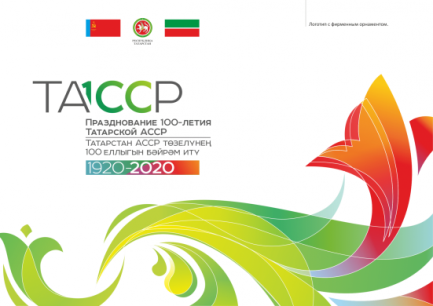 Об итогах работы 
Совета и Исполнительного комитета Тетюшского муниципального района 
за   прошедшую неделю 
и мероприятиях на предстоящий период. 


30 сентября – 6  октября  2019  года
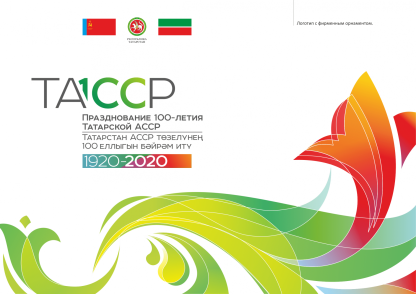 Тәтеш муниципаль районы Советы һәм Башкарма комитетының үткән атнадагы эш нәтиҗәләре һәм киләчәк чорда үткәреләчәк чаралар турында 


Тәтеш муниципаль районы Башкарма комитетының эшләре белән идарә итүчесе 
Казеева Валентина Александровна җиткерде
Заседание комиссии по делам несовершеннолетних и защите их прав
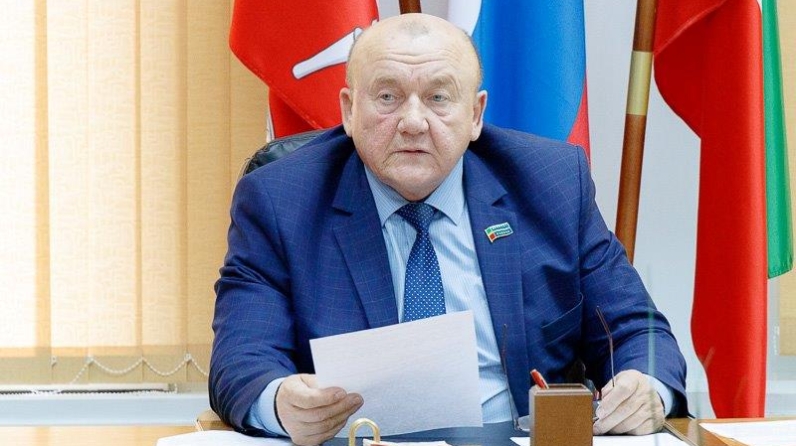 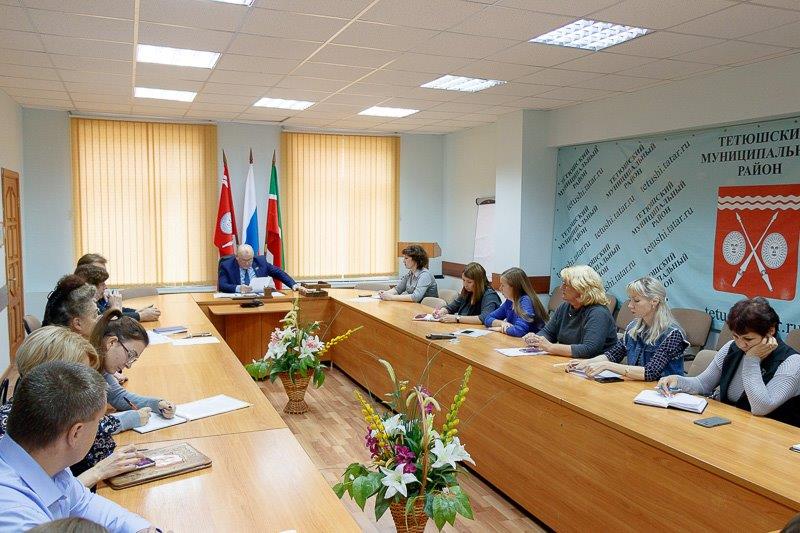 Праздничные мероприятия в рамках декады пожилых людей
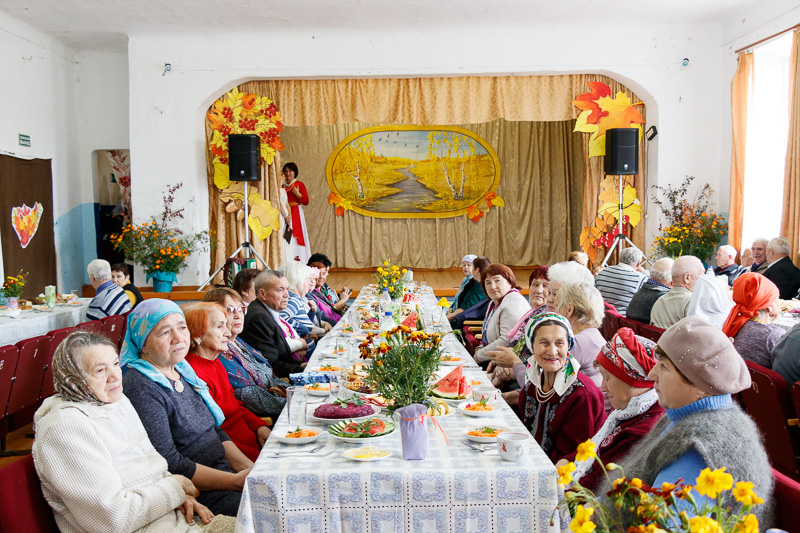 Людоговский     СД
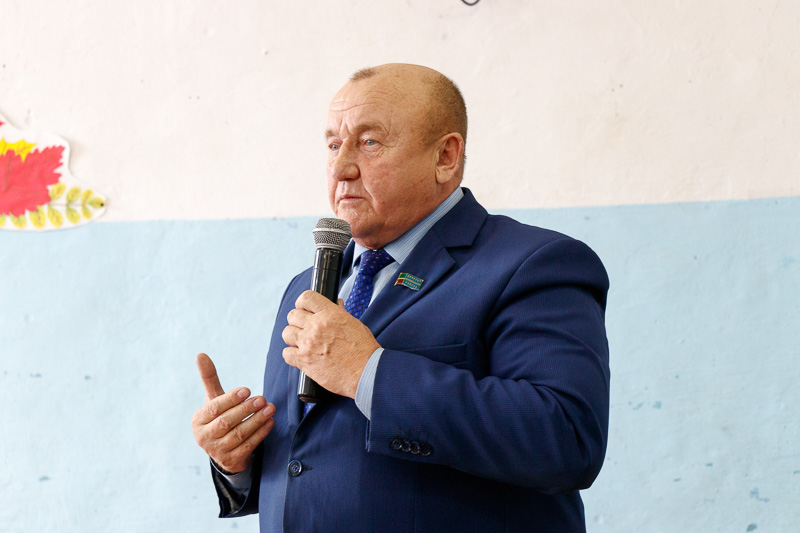 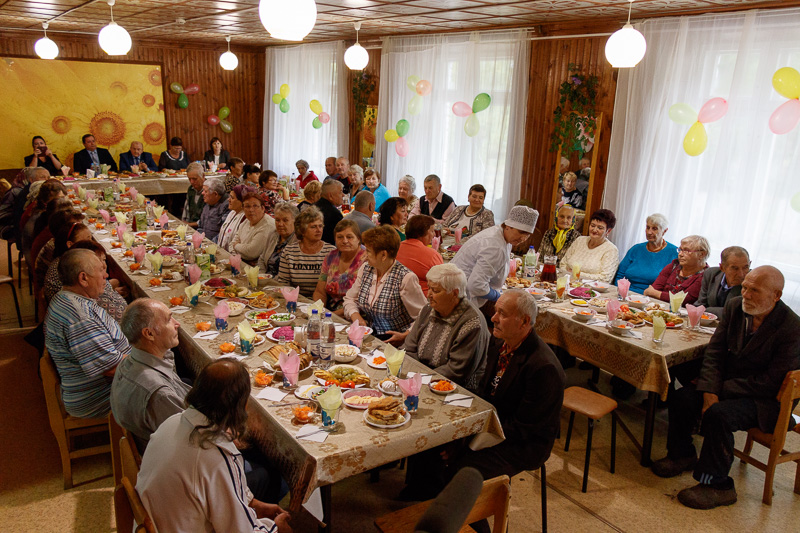 Тетюшский  КГЗ
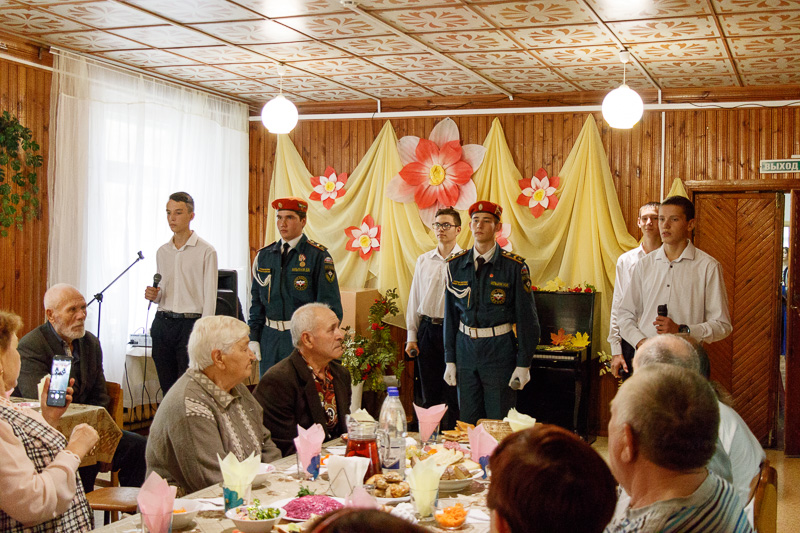 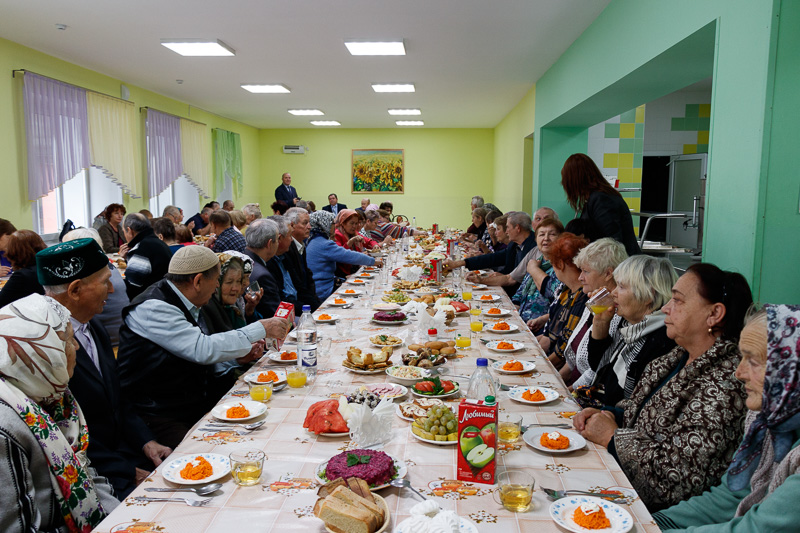 Тетюшская  СОШ № 1
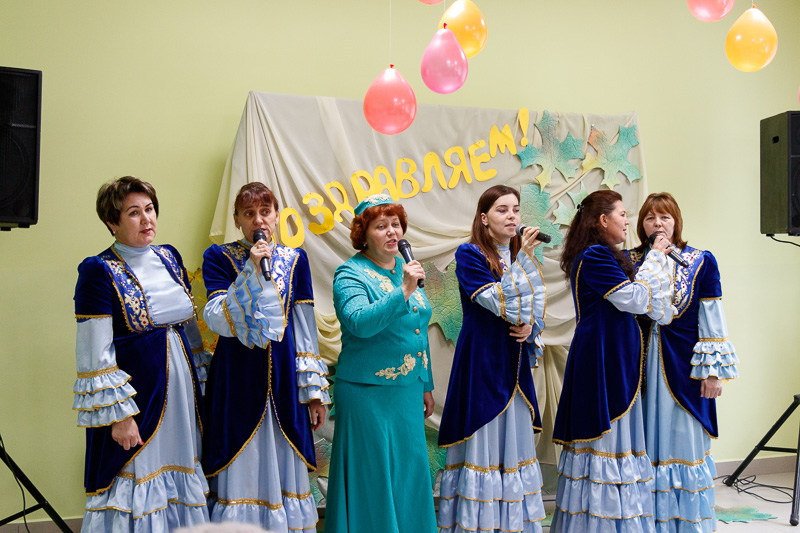 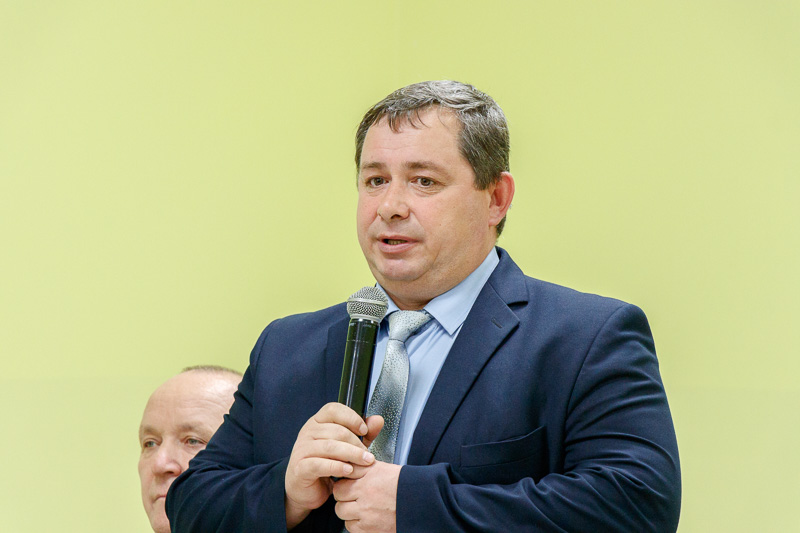 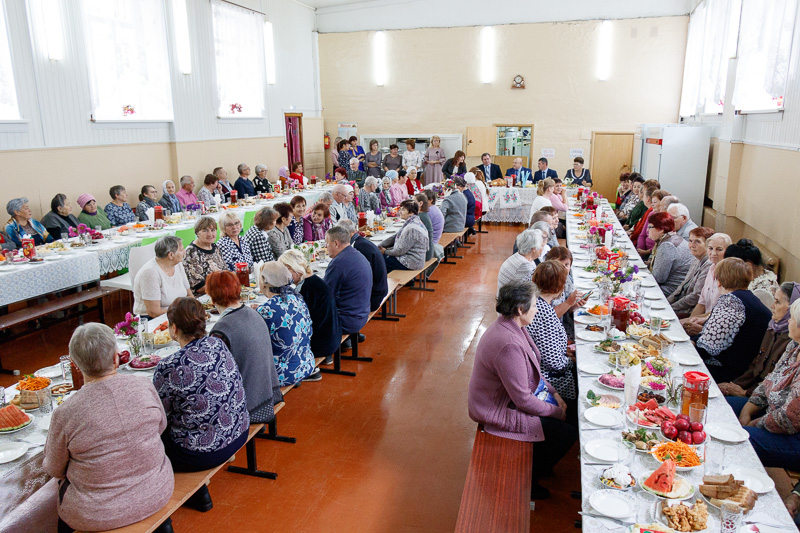 Тетюшская СОШ  № 2
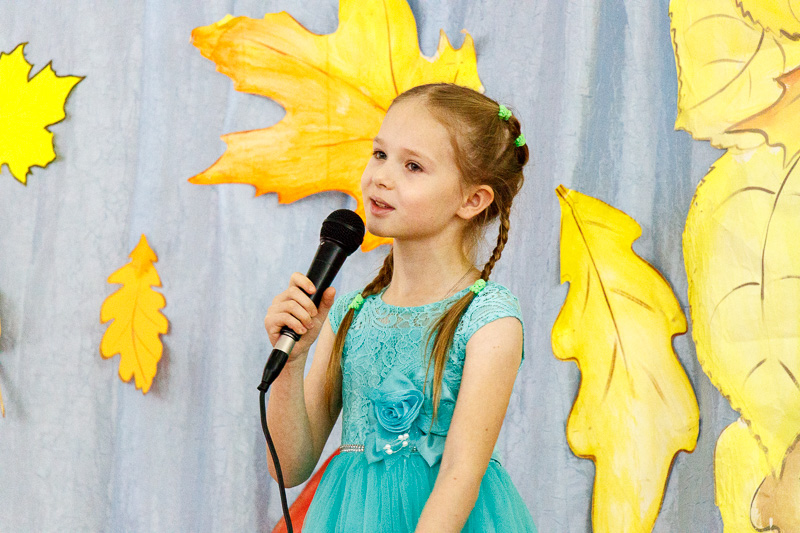 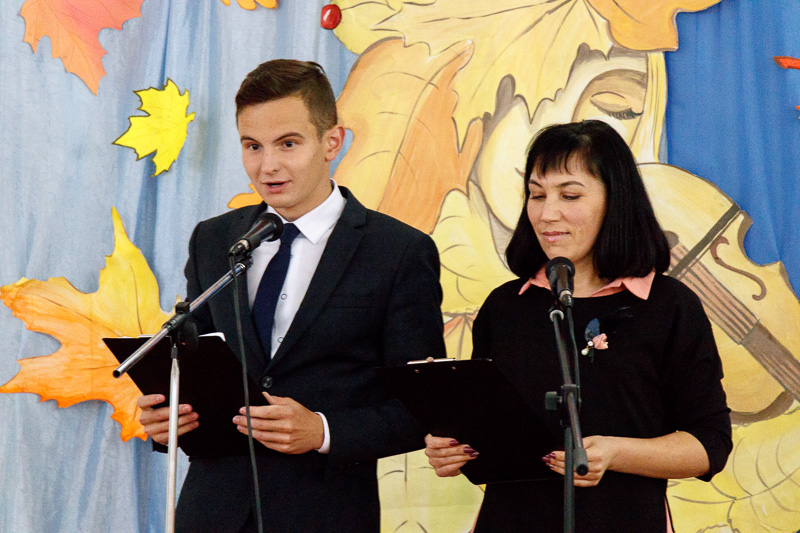 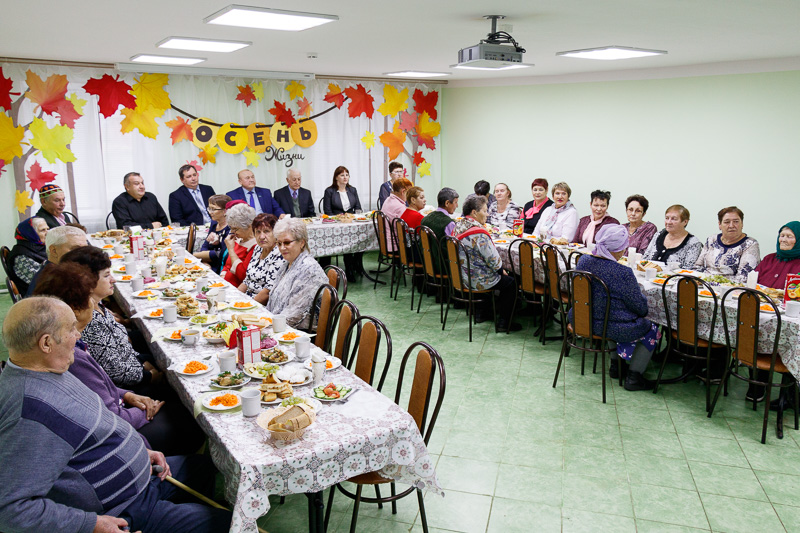 Кадетская ШИ
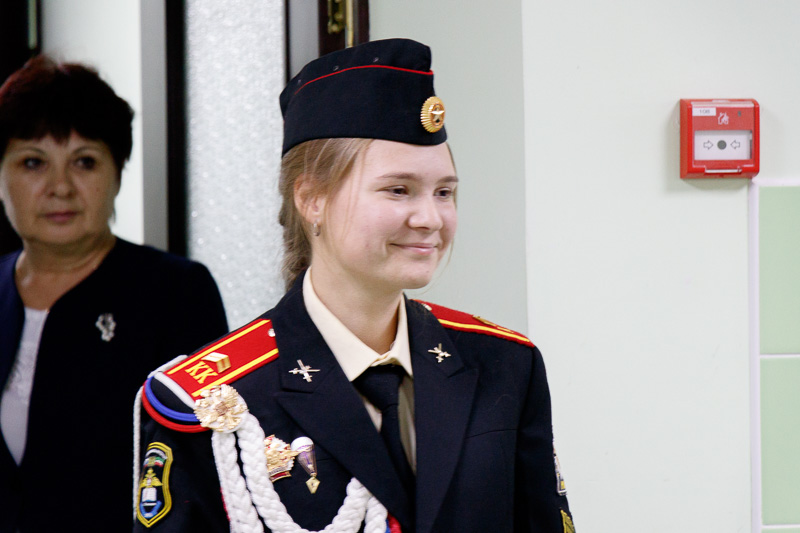 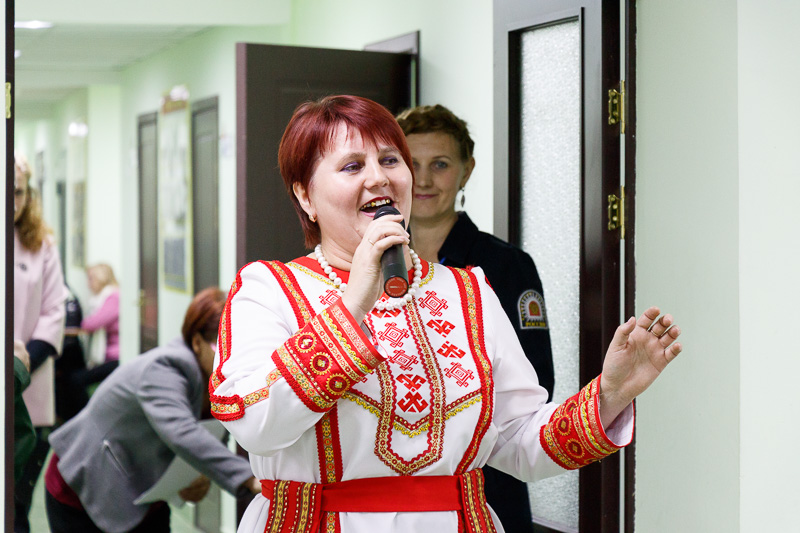 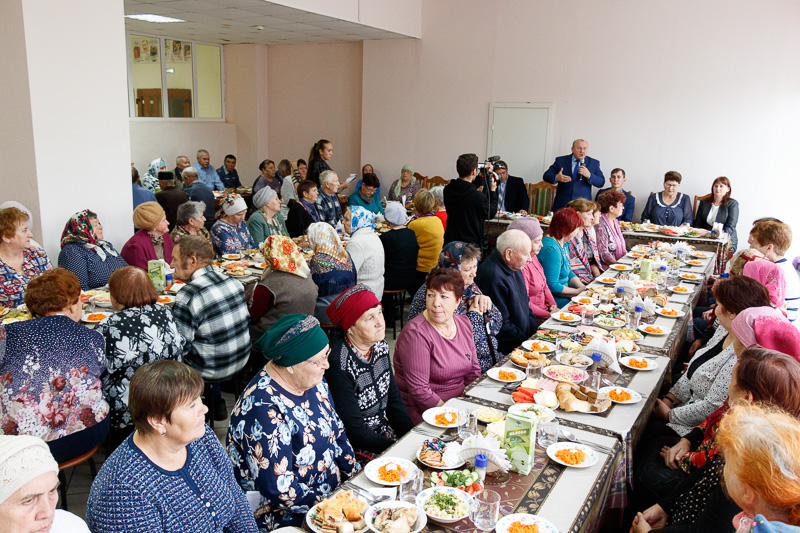 Тетюшский    СХТ
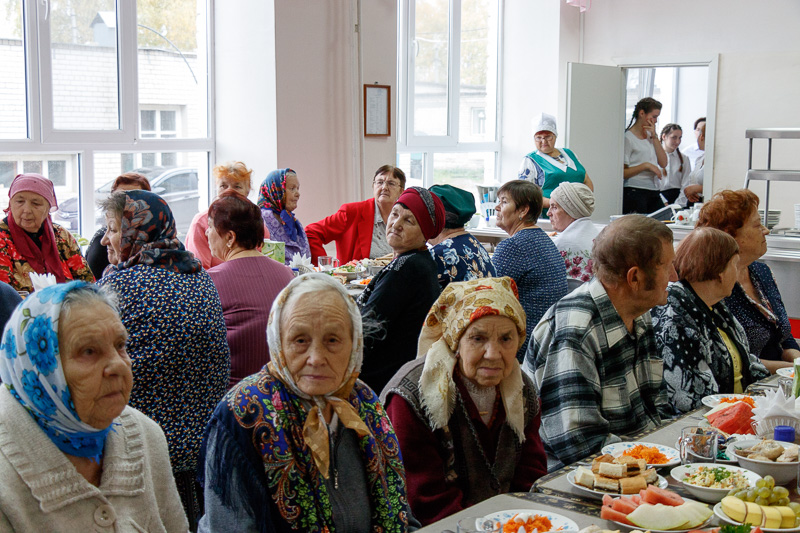 Концертная программа, посвященная Международному Дню учителя
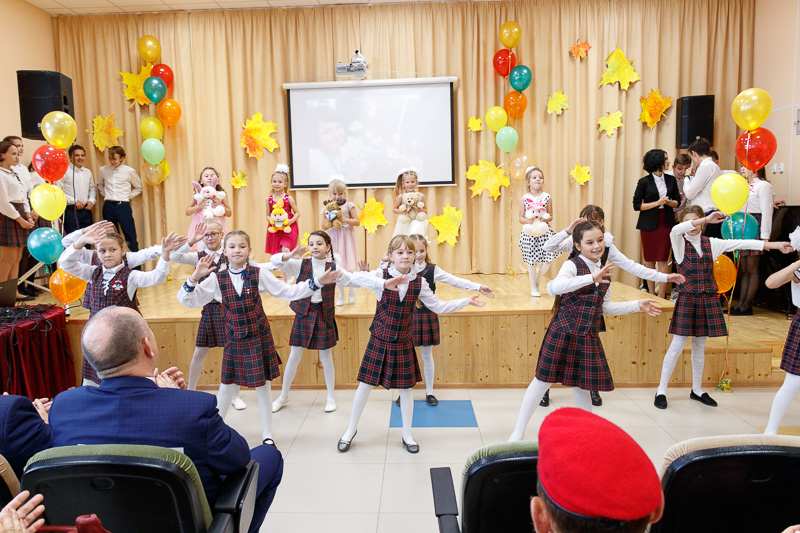 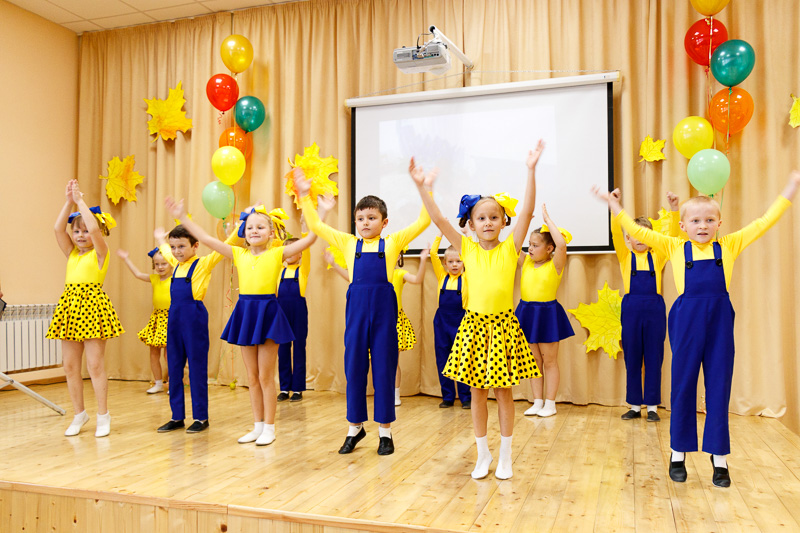 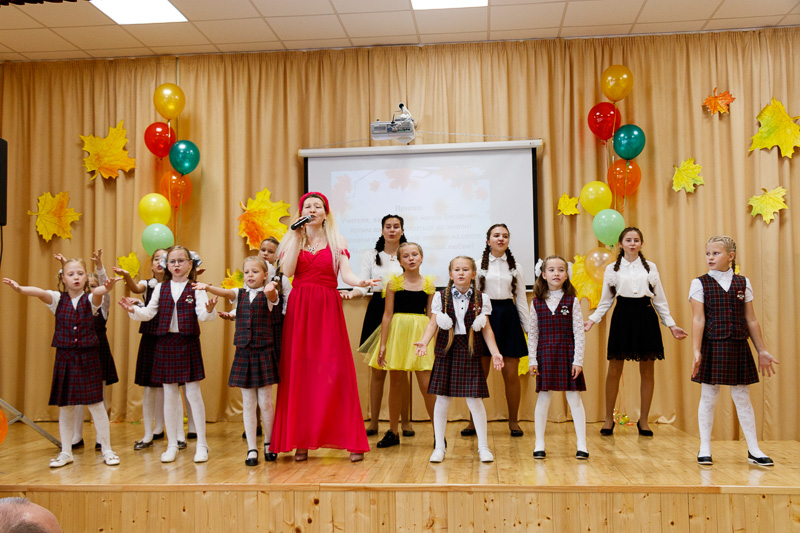 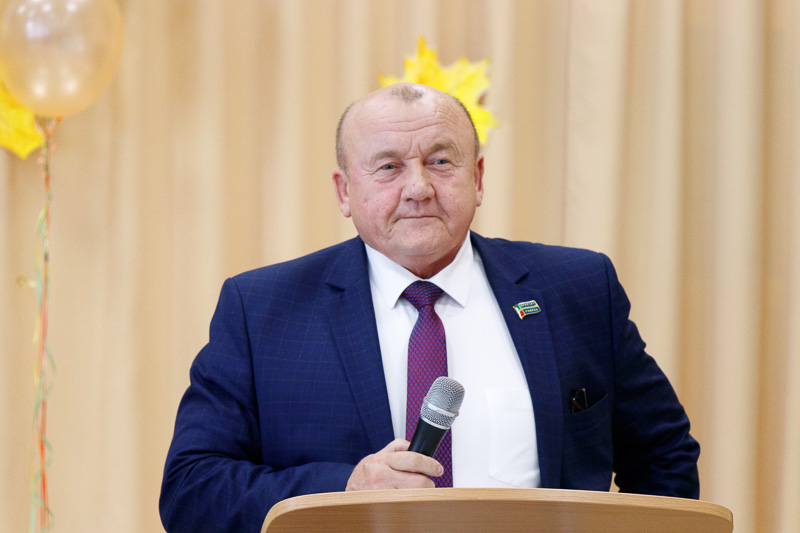 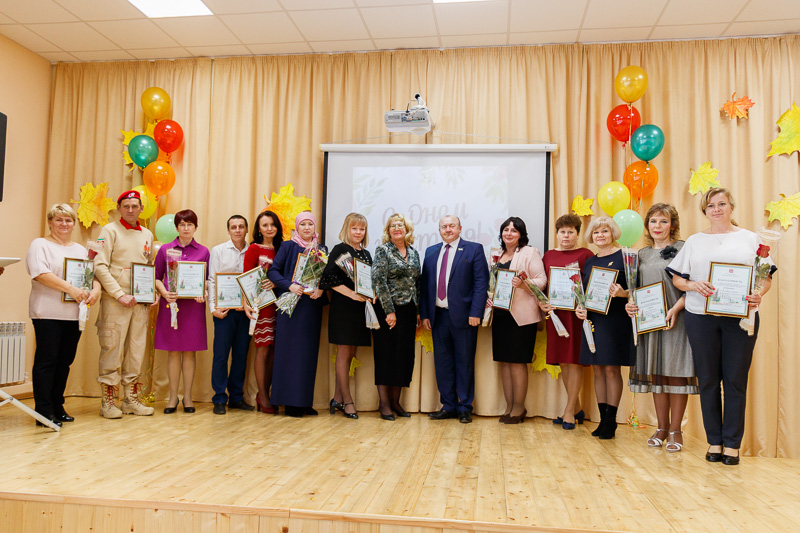 Спартакиада среди людей старшего возраста, посвященная Международному дню 
пожилых людей
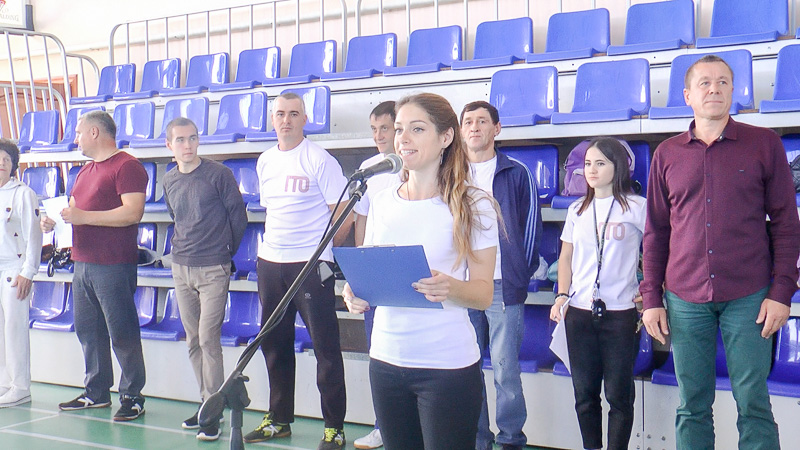 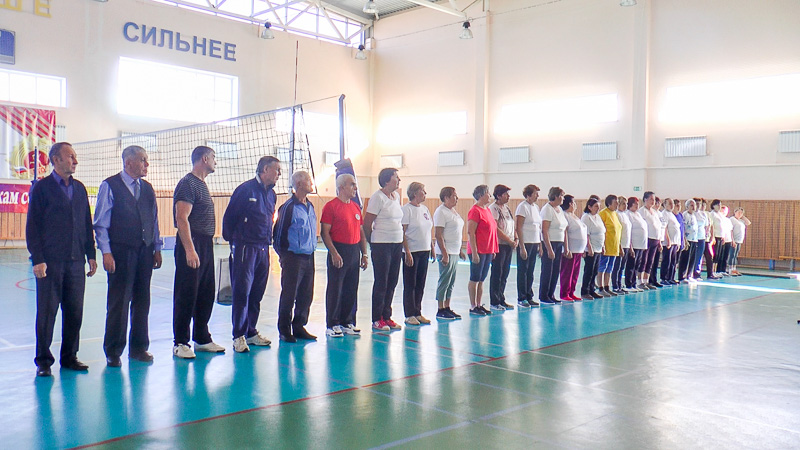 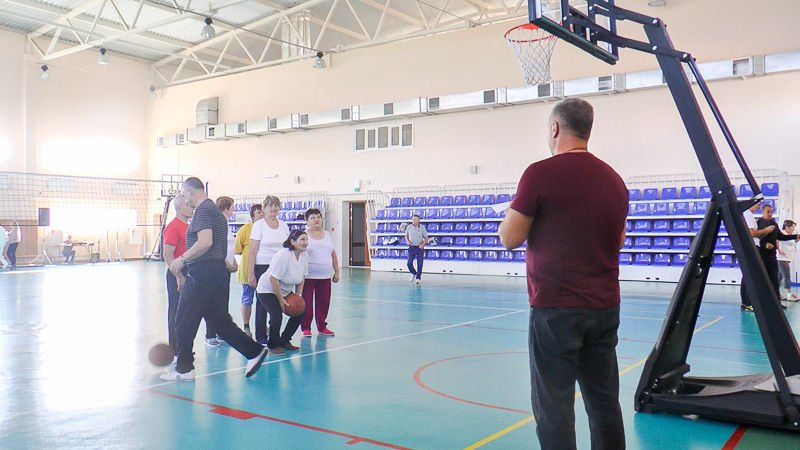 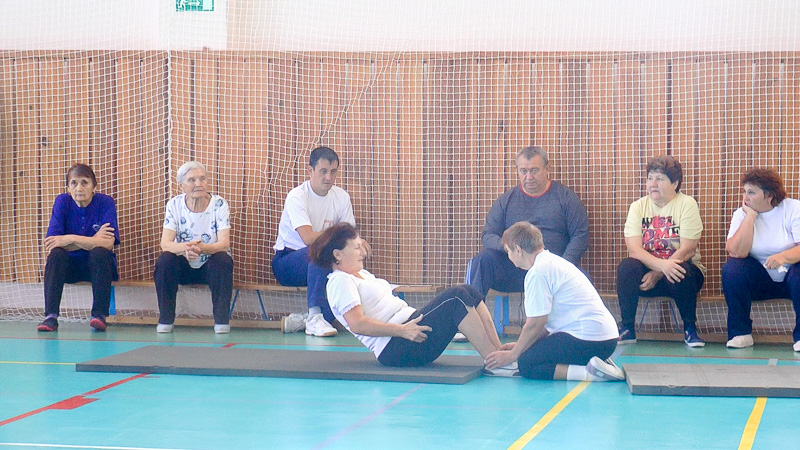 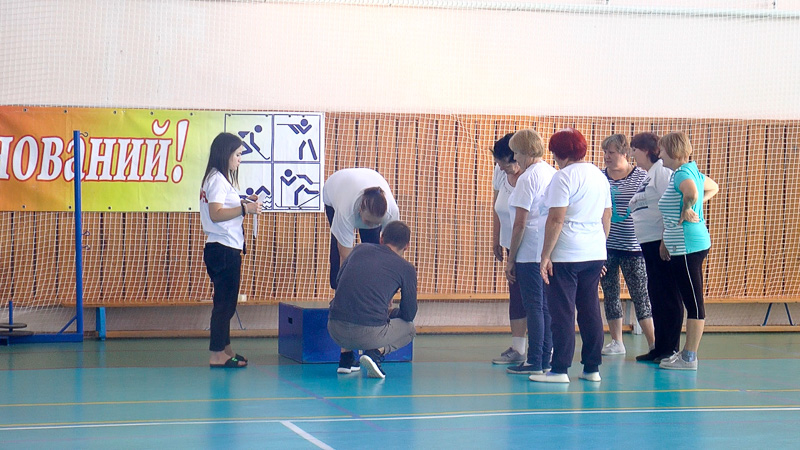 Прием  туристов
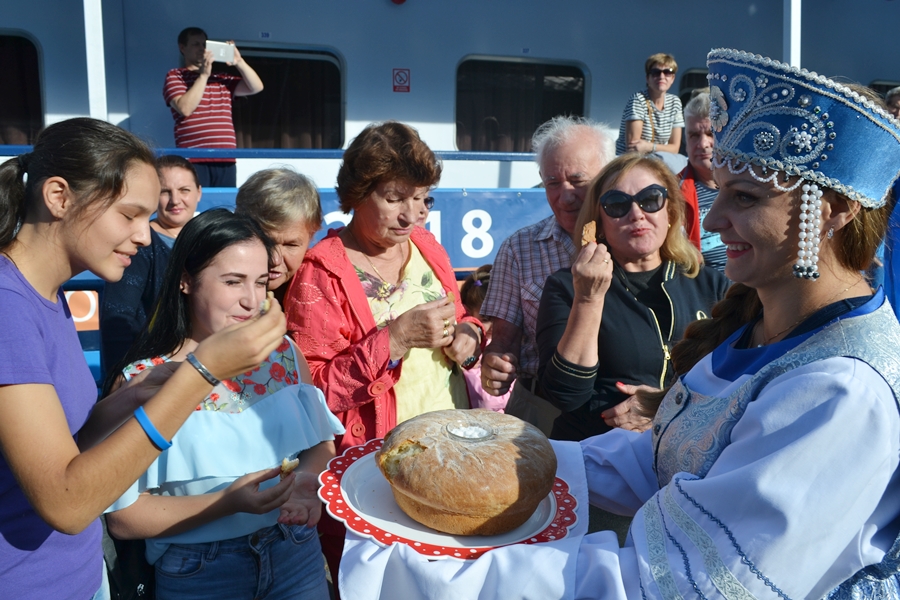 Знаменательные даты
 
13 октября – День работника сельского хозяйства    и перерабатывающей промышленности